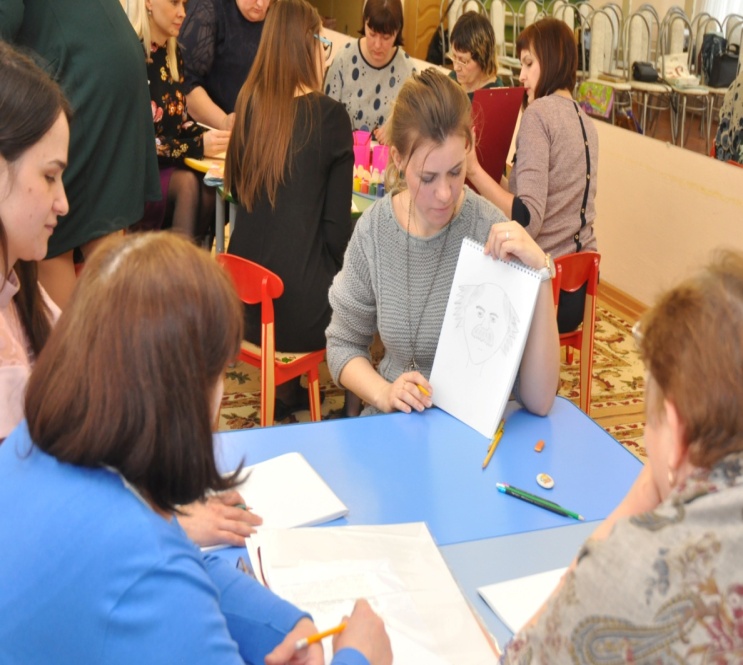 Методическая работа
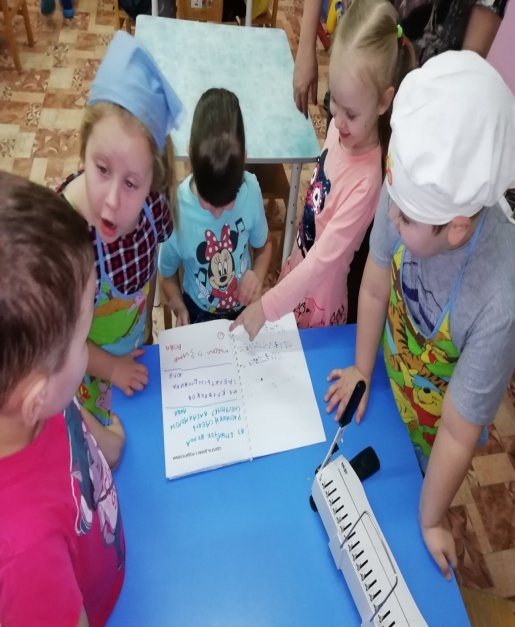 ИТОГИ РАБОТЫ мдоу «Детский сад №1» за 2018-2019
Конкурс   «Ширма трансформер»
Муниципальный  конкурс детского творчества «Щекино – сердцу милый уголок» номинация – флэшмоб – ноябрь 2018 1 место
За 2018-2019 уч. год на базе МДОУ «Детский Сад №1»  прошли педагогическую практику две студентки ТГПУ  ИМ.Л.Н. ТОЛСТОГО
Нод «путешествие в круглую страну»Рытова Е.Г.
Пш физкультурно – оздоровительного цикла
Открытые  НОД
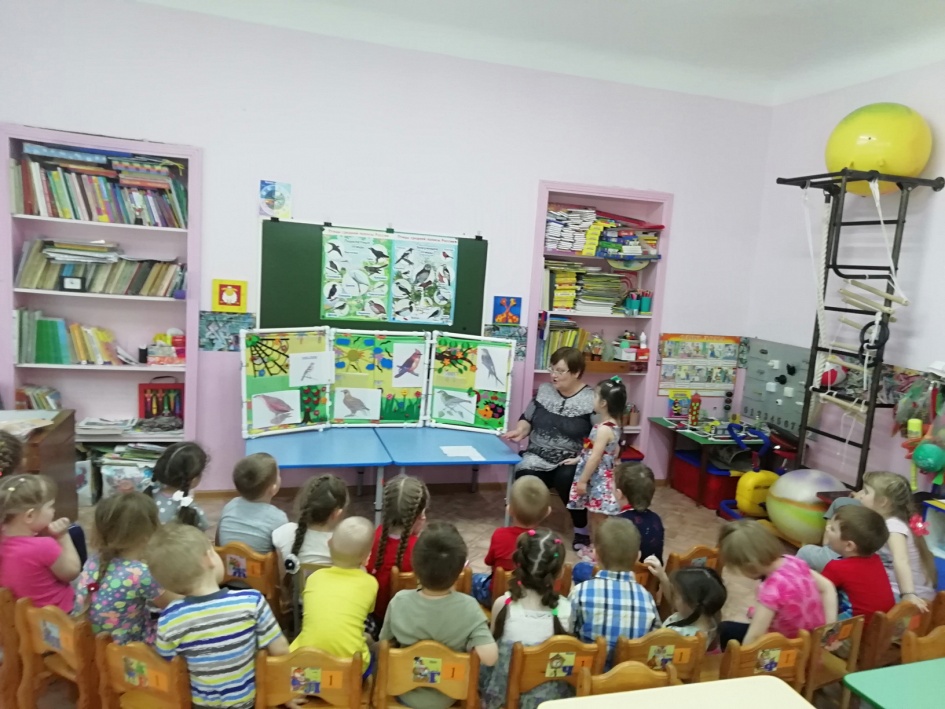 КУРСЫ ПЕРВОЙ МЕДИЦИНСКОЙ ПОМОЩИ
Тематические      праздники
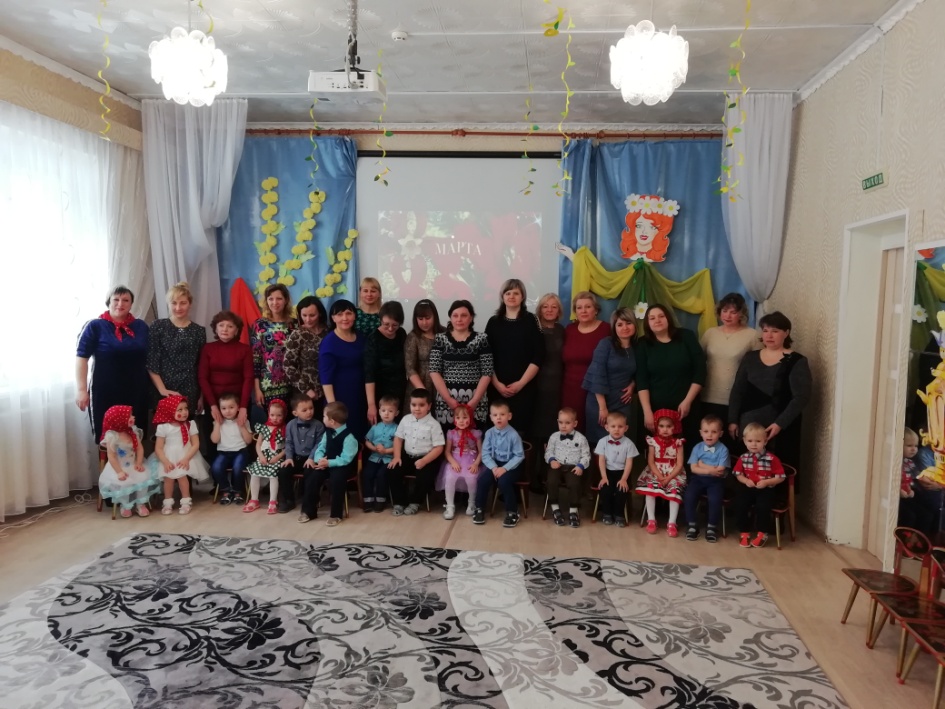 Традиционные  Музыкально – спортивные праздники совместно с родителями
Неделя безопасности
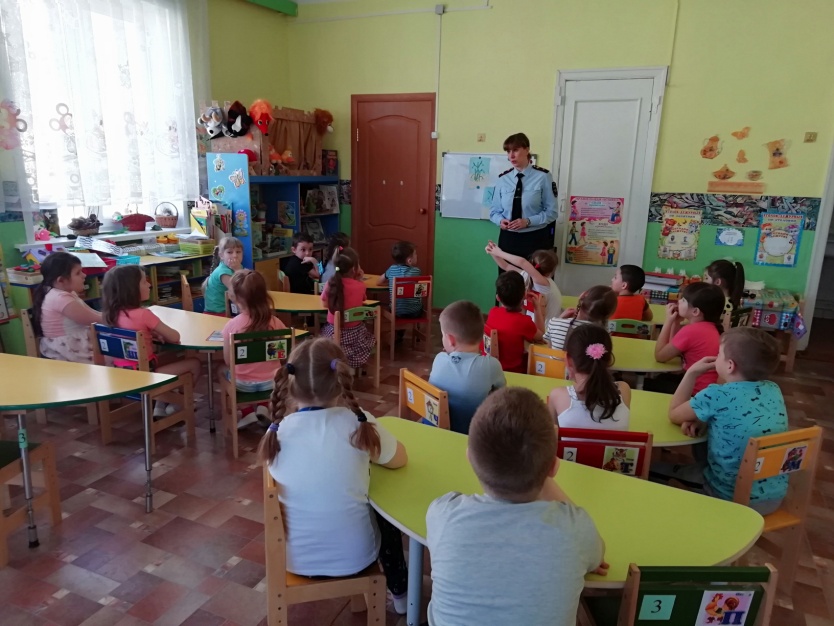 Неделя  театра посвященная  2019 году театра (март 2019)с приглашением детей из детского дома
Выступления на профильных школах города
МАСТЕР КЛАСС – Артемовой Ирины николаевны
Мастер класс – Белоглазова К.В.
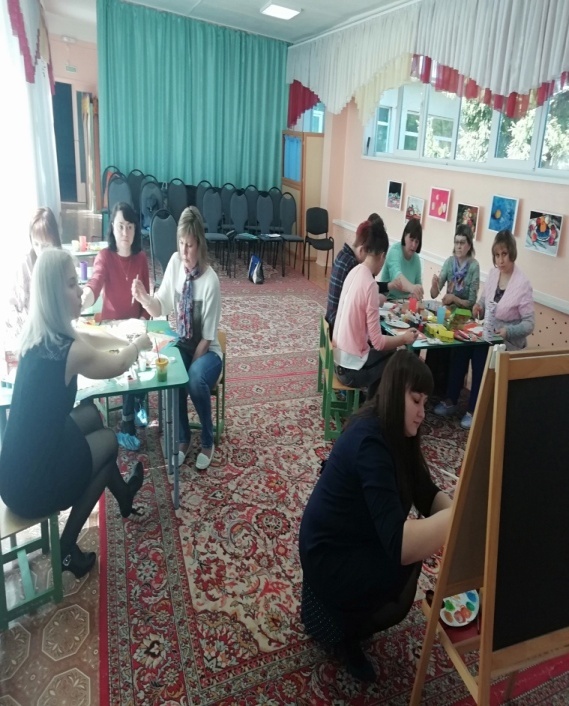 Проектная деятельность